DR SNSRCAS, CBE Software Engineering21UCA408 II BCA BUNIT I Incremental Process Model
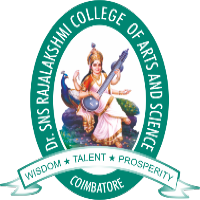 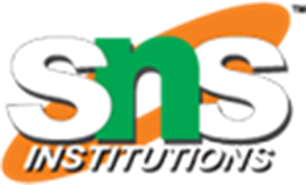 28-Jan-24
Mathiazhagan P -Assistant Professor - Computer Application Drsnsrcas
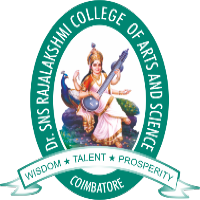 Incremental Process Model
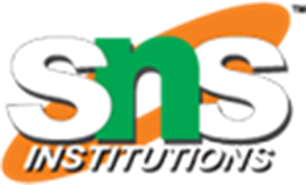 Incremental Model is a process of software development where requirements divided into multiple standalone modules of the software development cycle. In this model, each module goes through the requirements, design, implementation and testing phases. Every subsequent release of the module adds function to the previous release. The process continues until the complete system achieved.
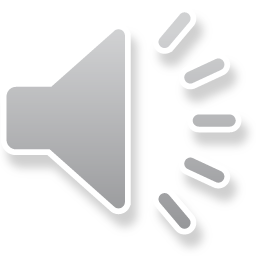 28-Jan-24
Mathiazhagan P -Assistant Professor - Computer Application Drsnsrcas
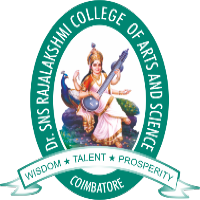 Incremental Process Model
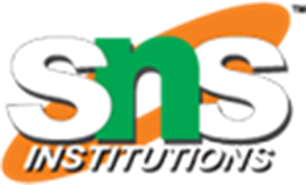 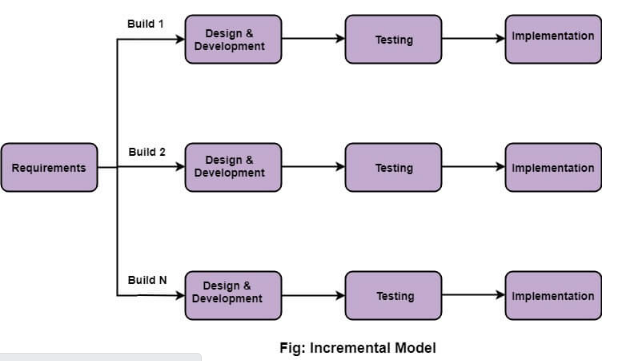 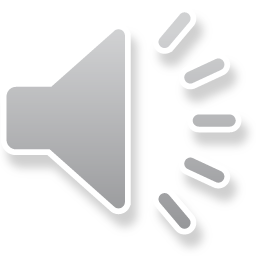 28-Jan-24
Mathiazhagan P -Assistant Professor - Computer Application Drsnsrcas
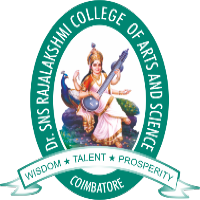 Incremental Process Model
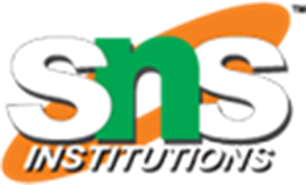 The various phases of incremental model are as follows:
Requirement analysis: In the first phase of the incremental model, the product analysis expertise identifies the requirements. And the system functional requirements are understood by the requirement analysis team. To develop the software under the incremental model, this phase performs a crucial role.

2. Design & Development: In this phase of the Incremental model of SDLC, the design of the system functionality and the development method are finished with success. When software develops new practicality, the incremental model uses style and development phase.
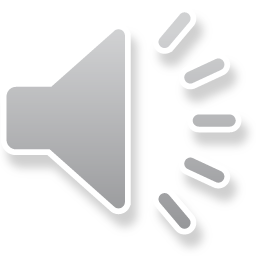 28-Jan-24
Mathiazhagan P -Assistant Professor - Computer Application Drsnsrcas
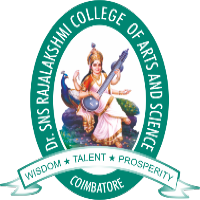 The Waterfall Model
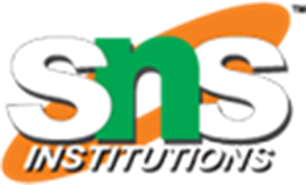 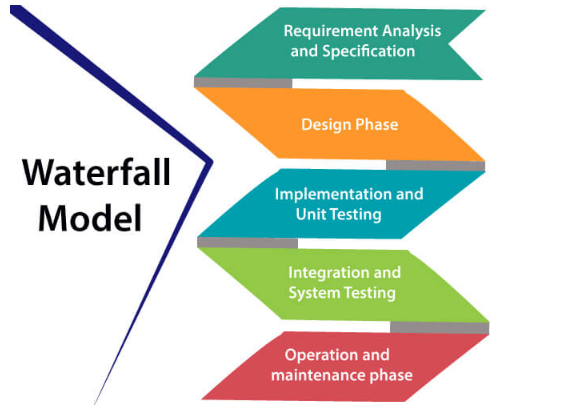 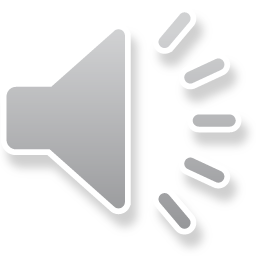 28-Jan-24
Mathiazhagan P -Assistant Professor - Computer Application Drsnsrcas
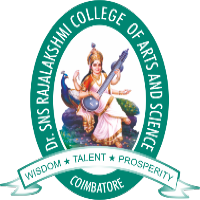 The Waterfall Model
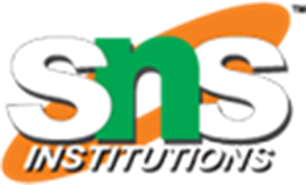 2. Design Phase: This phase aims to transform the requirements gathered in the SRS into a suitable form which permits further coding in a programming language. It defines the overall software architecture together with high level and detailed design. All this work is documented as a Software Design Document (SDD).

3. Implementation and unit testing: During this phase, design is implemented. If the SDD is complete, the implementation or coding phase proceeds smoothly, because all the information needed by software developers is contained in the SDD.
During testing, the code is thoroughly examined and modified. Small modules are tested in isolation initially. After that these modules are tested by writing some overhead code to check the interaction between these modules and the flow of intermediate output.
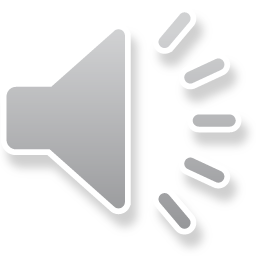 28-Jan-24
Mathiazhagan P -Assistant Professor - Computer Application Drsnsrcas
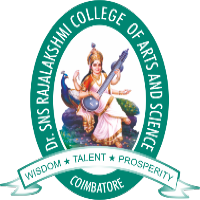 The Waterfall Model
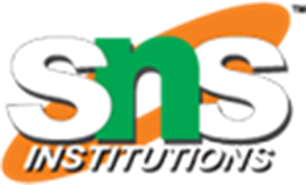 3. Testing: In the incremental model, the testing phase checks the performance of each existing function as well as additional functionality. In the testing phase, the various methods are used to test the behavior of each task.

4. Implementation: Implementation phase enables the coding phase of the development system. It involves the final coding that design in the designing and development phase and tests the functionality in the testing phase. After completion of this phase, the number of the product working is enhanced and upgraded up to the final system product
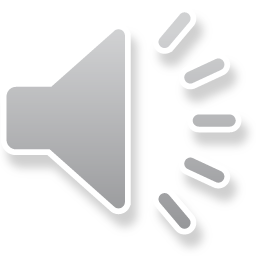 28-Jan-24
Mathiazhagan P -Assistant Professor - Computer Application Drsnsrcas
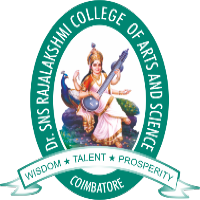 The Waterfall Model
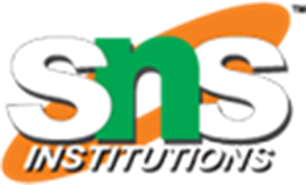 When we use the Incremental Model?
When the requirements are superior.
A project has a lengthy development schedule.
When Software team are not very well skilled or trained.
When the customer demands a quick release of the product.
You can develop prioritized requirements first.
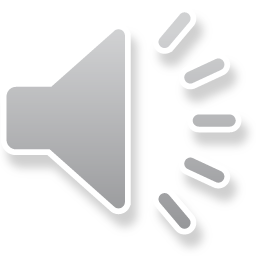 28-Jan-24
Mathiazhagan P -Assistant Professor - Computer Application Drsnsrcas
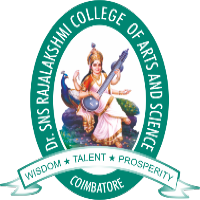 The Waterfall Model
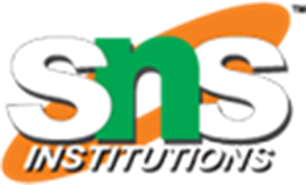 Advantage of Incremental Model
Errors are easy to be recognized.
Easier to test and debug
More flexible.
Simple to manage risk because it handled during its iteration.
The Client gets important functionality early.
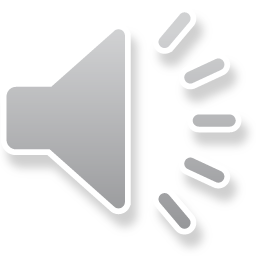 28-Jan-24
Mathiazhagan P -Assistant Professor - Computer Application Drsnsrcas
THANK YOU
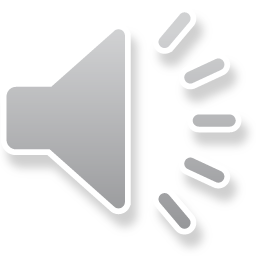 28-Jan-24
Mathiazhagan P -Assistant Professor - Computer Application Drsnsrcas